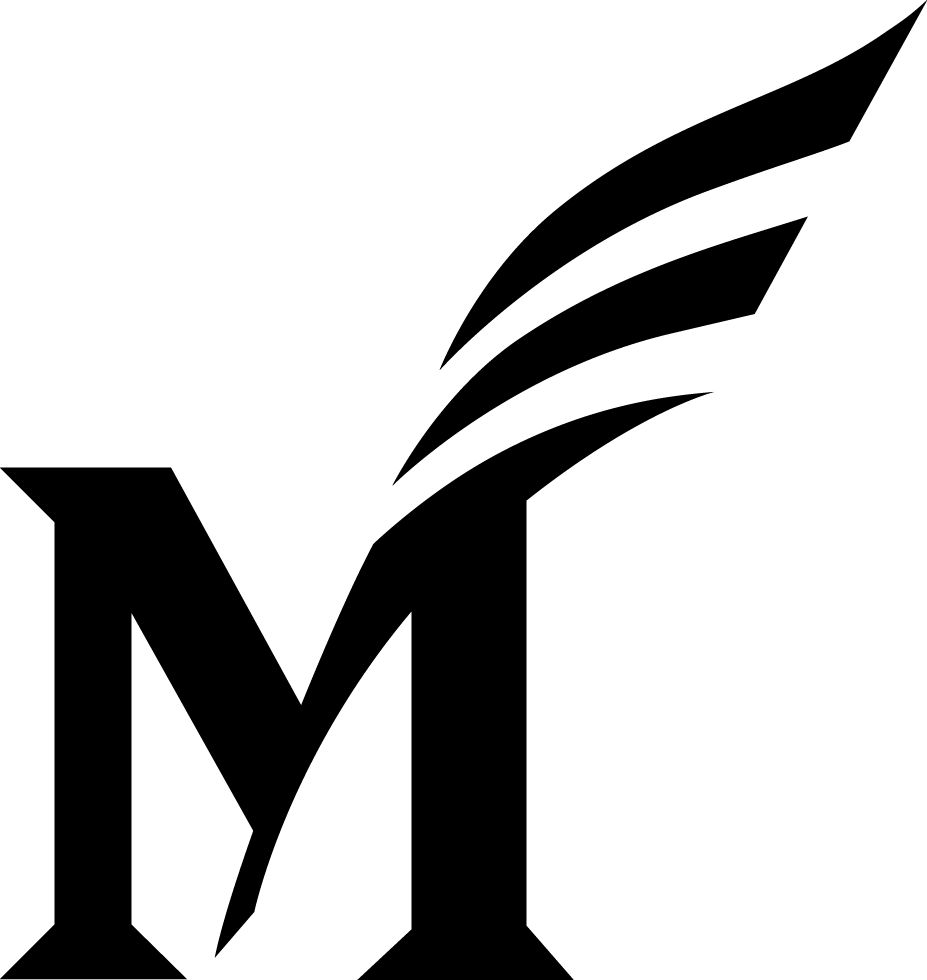 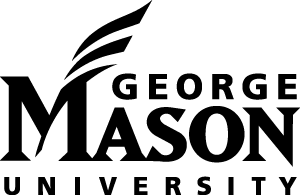 Resilient Distributed Datasets: Spark
CS 475: Concurrent & Distributed Systems (Fall 2021)
Lecture 16

Yue Cheng
Some material taken/derived from: 
Matei Zarahia’s NSDI’12 talk slides.
Utah CS6450 by Ryan Stutsman.
Licensed for use under a Creative Commons Attribution-NonCommercial-ShareAlike 3.0 Unported License.
What’s good with MapReduce
Scaled analytics to thousands of machines
Eliminated fault-tolerance as a concern
Y. Cheng
GMU CS475 Fall 2021
2
Problems with MapReduce
Scaled analytics to thousands of machines
Eliminated fault-tolerance as a concern

Not very expressive
Iterative algorithms
   (PageRank, Logistic Regression, Transitive Closure)
Interactive and ad-hoc queries
   (Interactive Log Debugging)

Lots of specialized frameworks
Pregel, GraphLab, PowerGraph, DryadLINQ, HaLoop…
Y. Cheng
GMU CS475 Fall 2021
3
Sharing data between iterations/ops
Only way to share data between iterations / phases is through shared storage
Slow!
Allow operations to feed data to one another 
Ideally, through memory instead of disk-based storage
Y. Cheng
GMU CS475 Fall 2021
4
Sharing data between iterations/ops
Only way to share data between iterations / phases is through shared storage
Slow!
Allow operations to feed data to one another 
Ideally, through memory instead of disk-based storage
Need the “chain” of operations to be exposed to make this work
Problem to solve: Would this break the MR fault-tolerance scheme?
Retry and Map or Reduce task since idempotent
Y. Cheng
GMU CS475 Fall 2021
5
Examples
HDFSread
HDFSwrite
HDFSread
HDFSwrite
iter. 1
iter. 2
.  .  .
Input
result 1
query 1
HDFSread
result 2
query 2
query 3
result 3
Input
.  .  .
Y. Cheng
GMU CS475 Fall 2021
6
[Speaker Notes: Emphasize that the overhead of replication and disk IO from HDFS comes from FT]
Examples
HDFSread
HDFSwrite
HDFSread
HDFSwrite
iter. 1
iter. 2
.  .  .
Input
result 1
query 1
HDFSread
result 2
query 2
query 3
result 3
Input
.  .  .
Slow due to replication and disk I/O,but necessary for fault tolerance
Y. Cheng
GMU CS475 Fall 2021
7
[Speaker Notes: Emphasize that the overhead of replication and disk IO from HDFS comes from FT]
Goal: In-memory data sharing
iter. 1
iter. 2
.  .  .
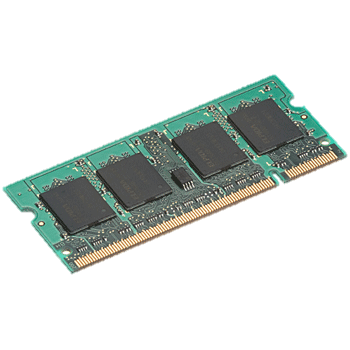 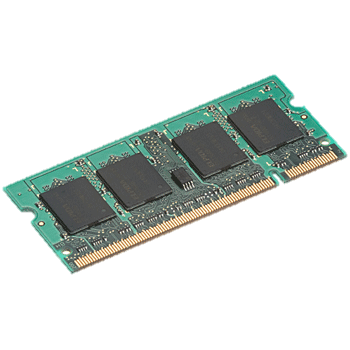 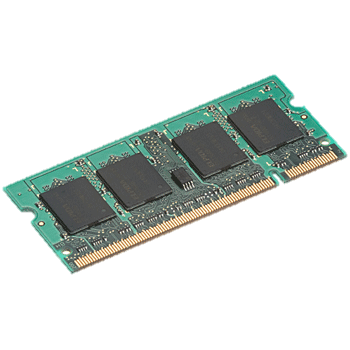 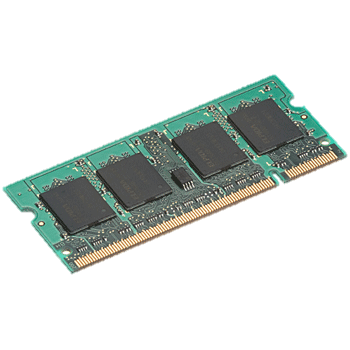 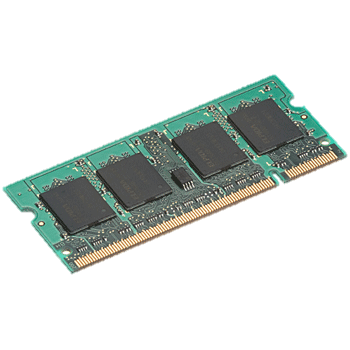 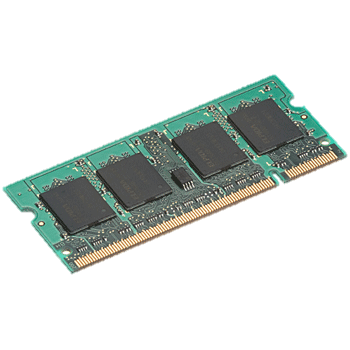 Input
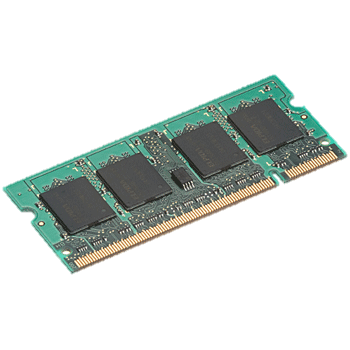 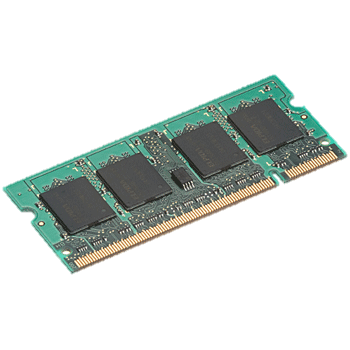 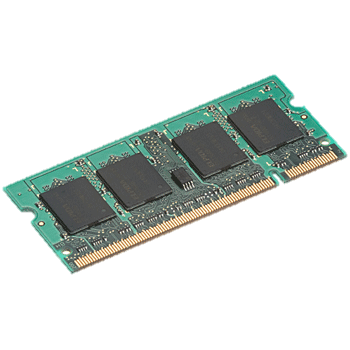 query 1
one-timeprocessing
query 2
query 3
Input
.  .  .
Y. Cheng
GMU CS475 Fall 2021
8
Goal: In-memory data sharing
iter. 1
iter. 2
.  .  .
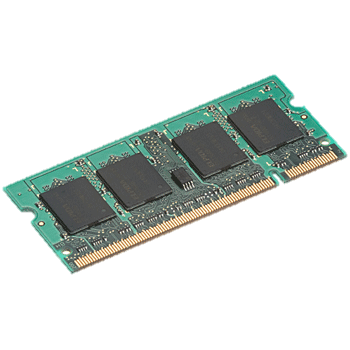 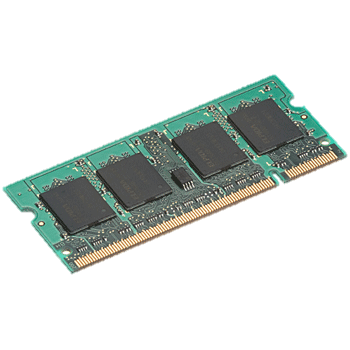 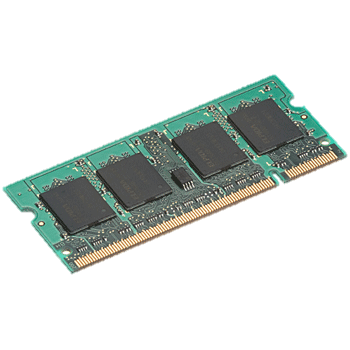 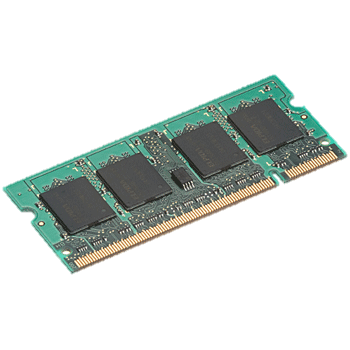 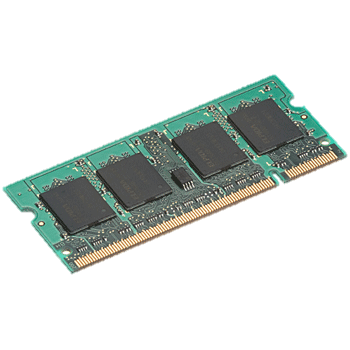 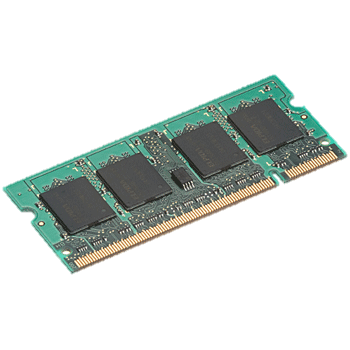 Input
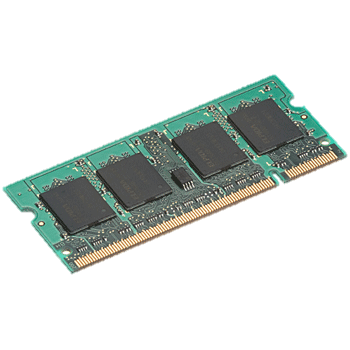 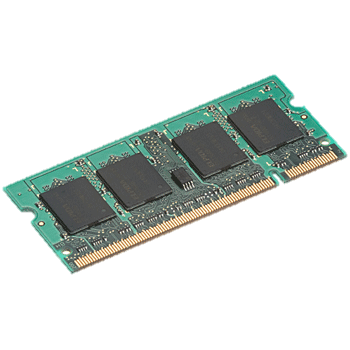 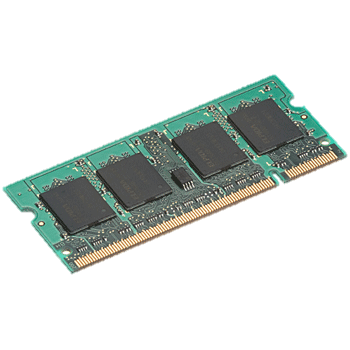 query 1
one-timeprocessing
query 2
query 3
Input
.  .  .
10-100× faster than network/disk, but how to get FT?
Y. Cheng
GMU CS475 Fall 2021
9
Challenges
How to design a distributed memory abstraction that is both fault-tolerant and efficient?
Y. Cheng
GMU CS475 Fall 2021
10
Challenges
How to design a distributed memory abstraction that is both fault-tolerant and efficient?

Existing storage systems allow fine-grained mutation to state
In-memory key-value stores
Requires replicating data or logs across nodes for fault tolerance
Costly for data-intensive apps
10-100x slower than memory write
They also require costly on-the-fly replication for mutations
Y. Cheng
GMU CS475 Fall 2021
11
Tradeoff space
Network
bandwidth
Memory
bandwidth
Fine
K-V stores (Dynamo),
Database,
RAMCloud
Best for
transactional
workloads
Granularity
of updates
Best for batch
workloads
A new abstraction??
HDFS
Coarse
Low
High
Write throughput
Y. Cheng
GMU CS475 Fall 2021
12
Challenges
How to design a distributed memory abstraction that is both fault-tolerant and efficient?

Existing storage systems allow fine-grained mutation to state
In-memory key-value stores
Requires replicating data or logs across nodes for fault tolerance
Costly for data-intensive apps
10-100x slower than memory write
They also require costly on-the-fly replication for mutations
Insight: leverage similar coarse-grained approach that transforms whole dataset per operation, like MapReduce (batch processing)
Y. Cheng
GMU CS475 Fall 2021
13
Solution: Resilient Distributed Datasets (RDDs)
Restricted form of distributed shared memory
Immutable, partitioned collections of records
Can only be built through coarse-grained, deterministic transformations (map, filter, join, …)


Efficient fault recovery using lineage
Log one operation to apply to many elements
Recompute lost partitions on failure
No cost if nothing fails
Y. Cheng
GMU CS475 Fall 2021
14
Spark programming interface
Scala API, exposed within interpreter as well

Managing RDDs
Transformations on RDDs (RDD1  RDD2)
Actions on RDDs (RDD  output)
Control over RDD partitioning (how items are split over nodes)
Control over RDD persistence (in memory, on disk, or recompute on loss)
Y. Cheng
GMU CS475 Fall 2021
15
Transformations
RDDs in terms of Scala types  Scala semantics at workers

Transformations are lazy “thunks”; cause no cluster action
Y. Cheng
GMU CS475 Fall 2021
16
Actions
Consumes an RDD to produce output
	either to storage (save), or
	to interpreter/Scala (count, collect, reduce)

Causes RDD lineage chain to get executed on the cluster to produce the output
(for any missing pieces of the computation)
Y. Cheng
GMU CS475 Fall 2021
17
Interactive debugging
lines = textFile(“hdfs://foo.log”)
errors = lines.filter(
		_.startsWith(“ERROR”)
errors.persist()
Y. Cheng
GMU CS475 Fall 2021
18
Interactive debugging
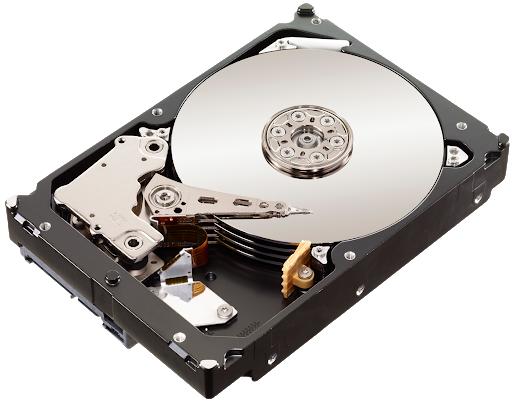 lines
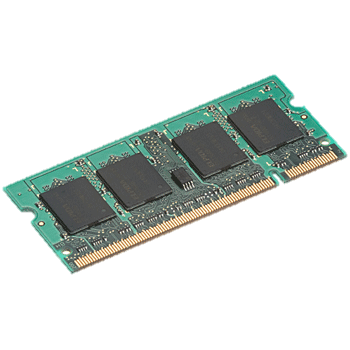 lines = textFile(“hdfs://foo.log”)
errors = lines.filter(
		_.startsWith(“ERROR”)
errors.persist()

errors.count()
errors
Y. Cheng
GMU CS475 Fall 2021
19
Interactive debugging
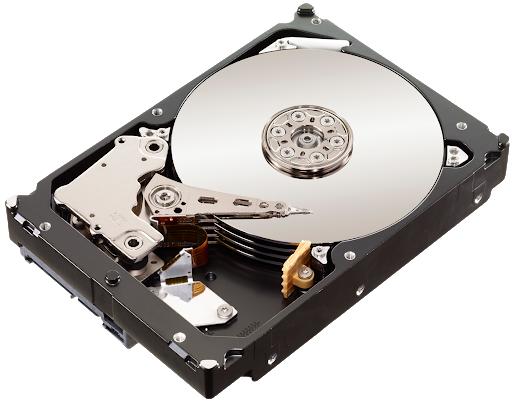 lines
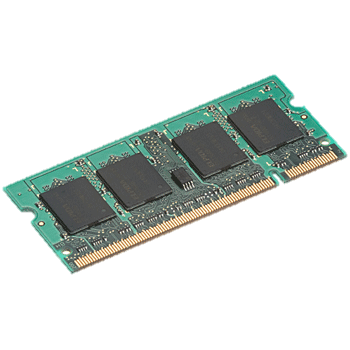 lines = textFile(“hdfs://foo.log”)
errors = lines.filter(
		_.startsWith(“ERROR”)
errors.persist()

errors.count()
errors
count()
Y. Cheng
GMU CS475 Fall 2021
20
Interactive debugging
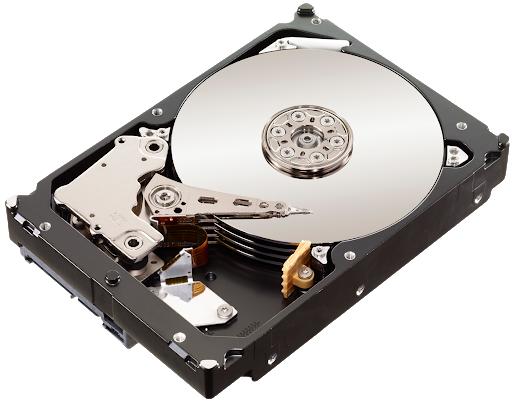 lines
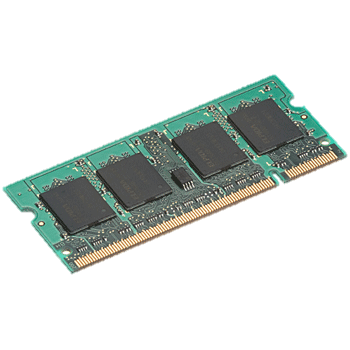 lines = textFile(“hdfs://foo.log”)
errors = lines.filter(
		_.startsWith(“ERROR”)
errors.persist()

errors.count()

errors.filter(
	_.contains(“MySQL”))
errors
count()
Y. Cheng
GMU CS475 Fall 2021
21
Interactive debugging
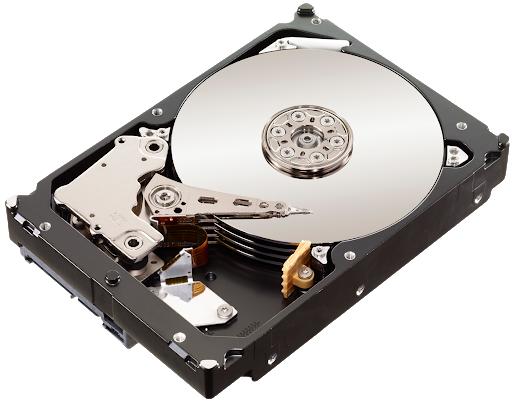 lines
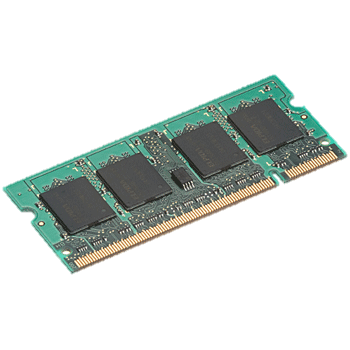 lines = textFile(“hdfs://foo.log”)
errors = lines.filter(
		_.startsWith(“ERROR”)
errors.persist()

errors.count()

errors.filter(
	_.contains(“MySQL”)).count()
errors
count()
Y. Cheng
GMU CS475 Fall 2021
22
Interactive debugging
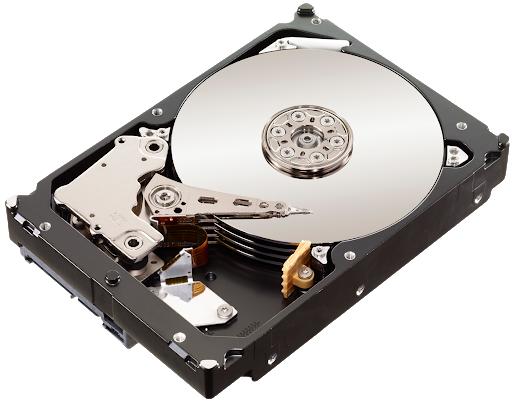 lines
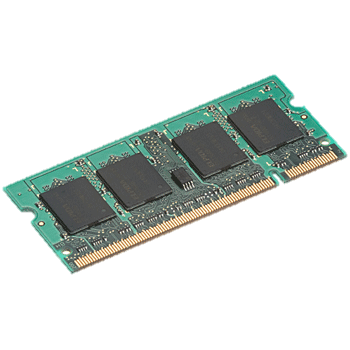 lines = textFile(“hdfs://foo.log”)
errors = lines.filter(
		_.startsWith(“ERROR”)
errors.persist()

errors.count()

errors.filter(
	_.contains(“MySQL”)).count()
errors
count()
Y. Cheng
GMU CS475 Fall 2021
23
Interactive debugging
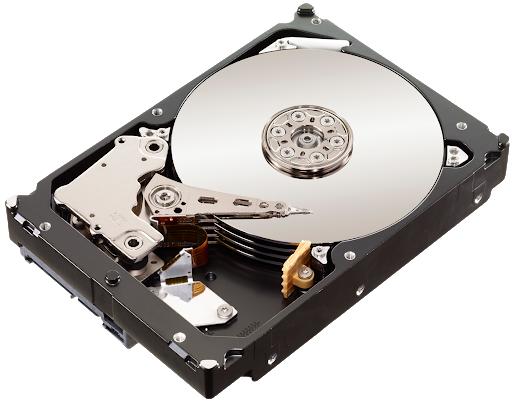 lines
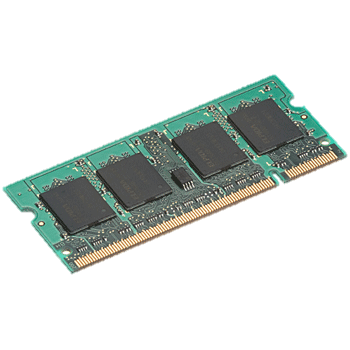 lines = textFile(“hdfs://foo.log”)
errors = lines.filter(
		_.startsWith(“ERROR”)
errors.persist()

errors.count()

errors.filter(
	_.contains(“MySQL”)).count()
errors
count()
count()
Y. Cheng
GMU CS475 Fall 2021
24
Interactive debugging
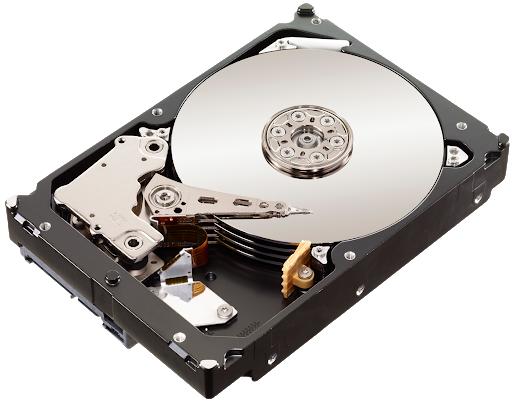 lines
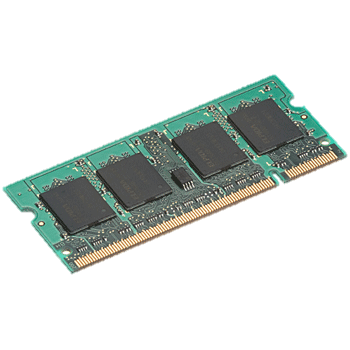 lines = textFile(“hdfs://foo.log”)
errors = lines.filter(
		_.startsWith(“ERROR”)
errors.persist()

errors.count()

errors.filter(
	_.contains(“MySQL”)).count()
errors.filter(
	_.contains(“HDFS”))
errors
count()
count()
Y. Cheng
GMU CS475 Fall 2021
25
Interactive debugging
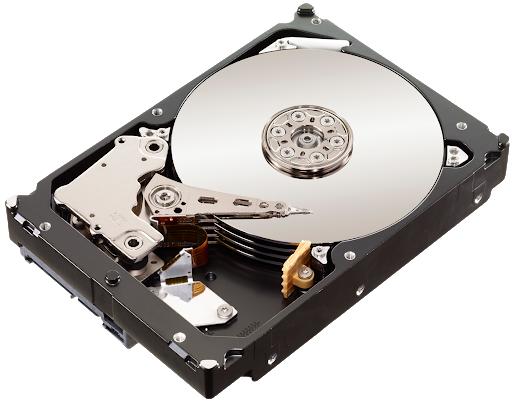 lines
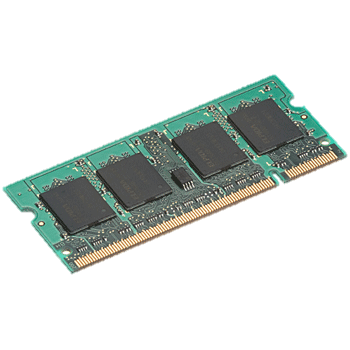 lines = textFile(“hdfs://foo.log”)
errors = lines.filter(
		_.startsWith(“ERROR”)
errors.persist()

errors.count()

errors.filter(
	_.contains(“MySQL”)).count()
errors.filter(
	_.contains(“HDFS”))
	_.map(_.split(“\t”)(3))
errors
count()
count()
Y. Cheng
GMU CS475 Fall 2021
26
Interactive debugging
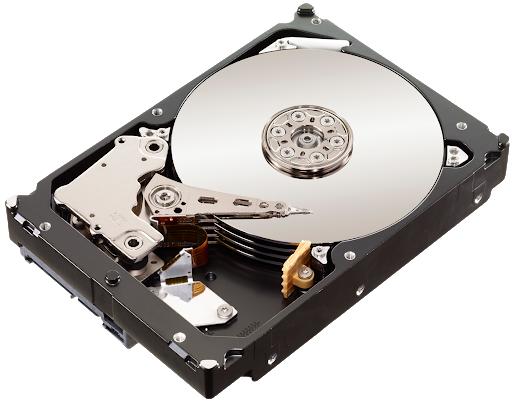 lines
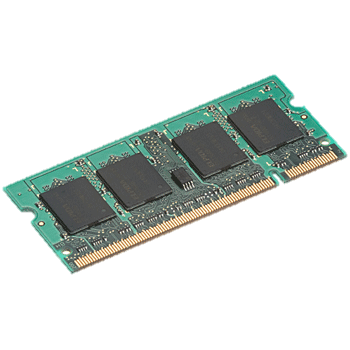 lines = textFile(“hdfs://foo.log”)
errors = lines.filter(
		_.startsWith(“ERROR”)
errors.persist()

errors.count()

errors.filter(
	_.contains(“MySQL”)).count()
errors.filter(
	_.contains(“HDFS”))
	_.map(_.split(“\t”)(3))
	.collect()
errors
count()
count()
Y. Cheng
GMU CS475 Fall 2021
27
Interactive debugging
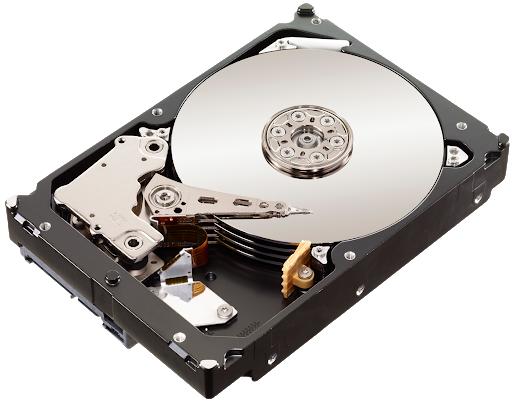 lines
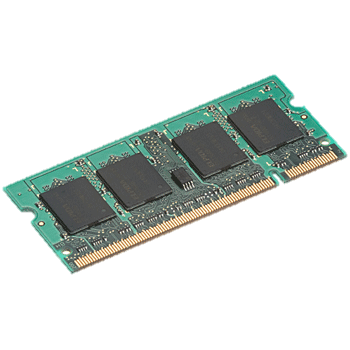 lines = textFile(“hdfs://foo.log”)
errors = lines.filter(
		_.startsWith(“ERROR”)
errors.persist()

errors.count()

errors.filter(
	_.contains(“MySQL”)).count()
errors.filter(
	_.contains(“HDFS”))
	_.map(_.split(“\t”)(3))
	.collect()
errors
count()
count()
Y. Cheng
GMU CS475 Fall 2021
28
Interactive debugging
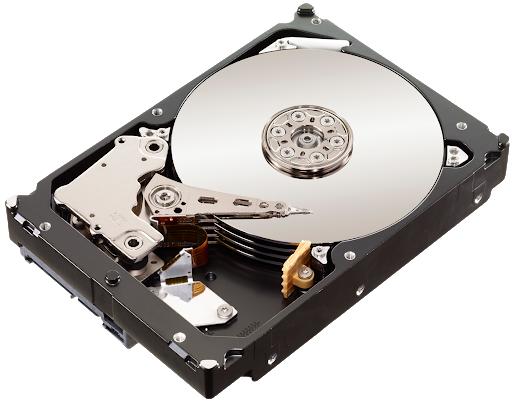 lines
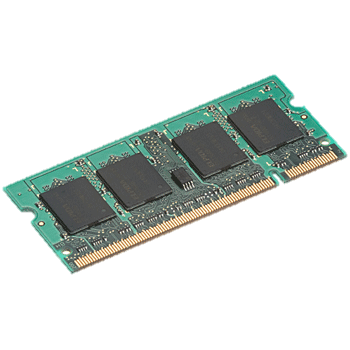 lines = textFile(“hdfs://foo.log”)
errors = lines.filter(
		_.startsWith(“ERROR”)
errors.persist()

errors.count()

errors.filter(
	_.contains(“MySQL”)).count()
errors.filter(
	_.contains(“HDFS”))
	_.map(_.split(“\t”)(3))
	.collect()
errors
count()
count()
Y. Cheng
GMU CS475 Fall 2021
29
Interactive debugging
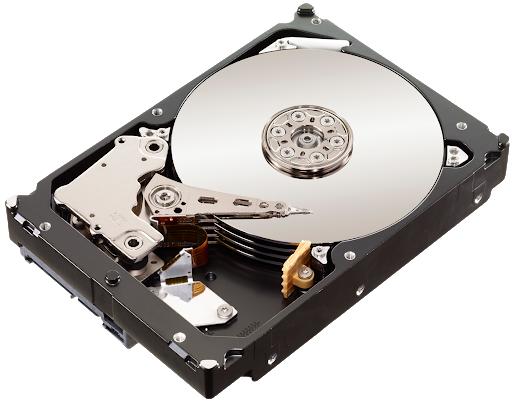 lines
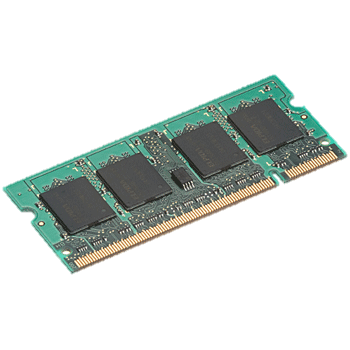 lines = textFile(“hdfs://foo.log”)
errors = lines.filter(
		_.startsWith(“ERROR”)
errors.persist()

errors.count()

errors.filter(
	_.contains(“MySQL”)).count()
errors.filter(
	_.contains(“HDFS”))
	_.map(_.split(“\t”)(3))
	.collect()
errors
count()
count()
collect()
Y. Cheng
GMU CS475 Fall 2021
30
[Speaker Notes: .split(“\t”)(3) returns the 3rd field after getting delimited …]
persist()
Not an action nor a transformation
A scheduler hint

Tells which RDDs the Spark schedule should materialize and whether in memory or storage
Gives the user control over reuse/recompute/recovery tradeoffs
Y. Cheng
GMU CS475 Fall 2021
31
Lineage graph of RDDs
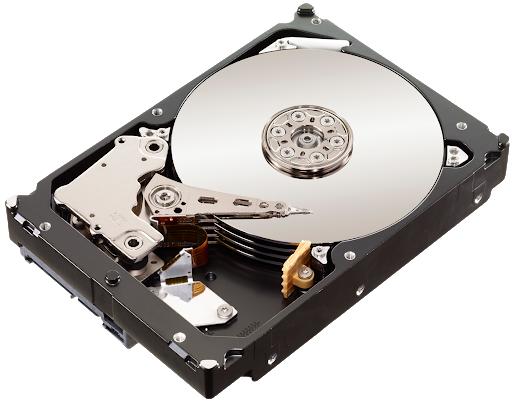 lines
lines
Y. Cheng
GMU CS475 Fall 2021
32
Lineage graph of RDDs
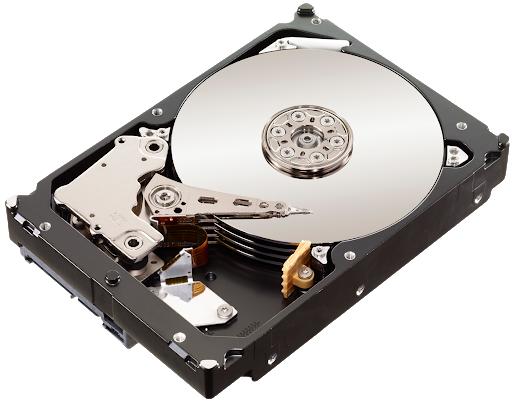 lines
lines
filter(_.startsWith(“ERROR”))
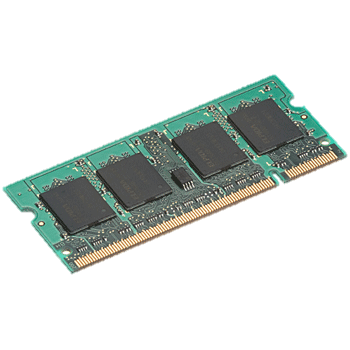 errors
errors
Y. Cheng
GMU CS475 Fall 2021
33
Lineage graph of RDDs
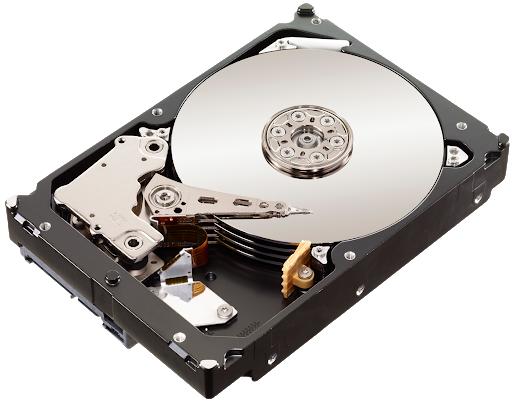 lines
lines
filter(_.startsWith(“ERROR”))
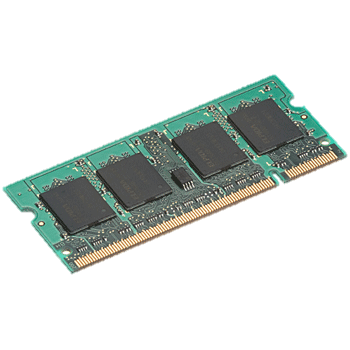 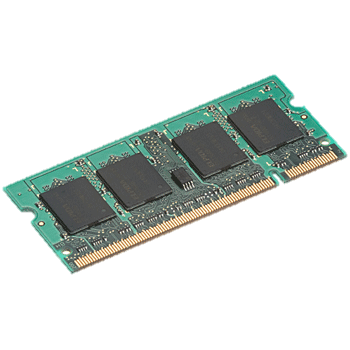 errors
errors
HDFS errors
filter(_.contains(“HDFS”))
HDFS errors
Y. Cheng
GMU CS475 Fall 2021
34
Lineage graph of RDDs
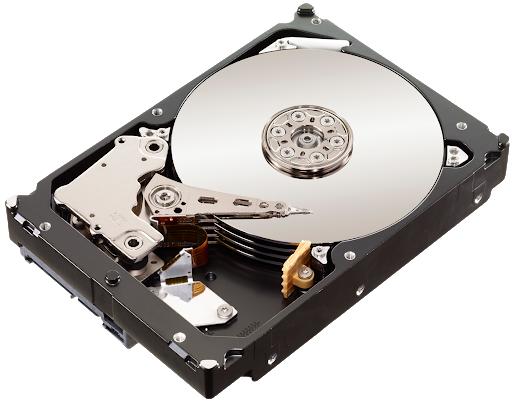 lines
lines
filter(_.startsWith(“ERROR”))
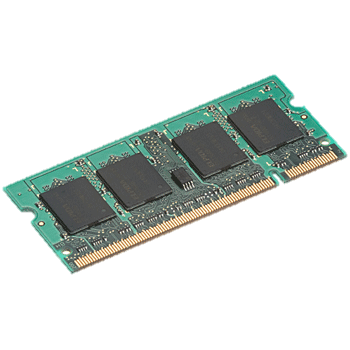 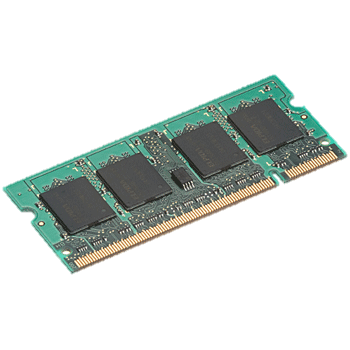 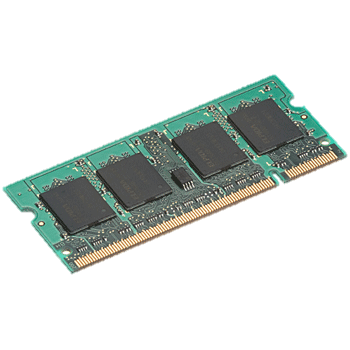 errors
errors
time fields
HDFS errors
filter(_.contains(“HDFS”))
HDFS errors
map(_.split(‘\t’)(3))
time fields
Y. Cheng
GMU CS475 Fall 2021
35
Narrow & wide dependencies
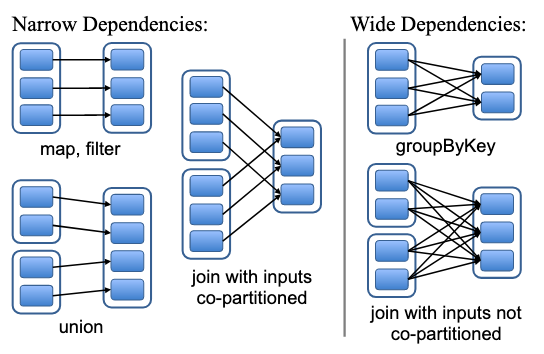 Narrow: each parent partition used by at most one child partition (can partition on one machine)
Wide: multiple child partitions depend on one parent partition
Must stall for all parent data, loss of child requires whole parent RDD (not just a small # of partitions)
Y. Cheng
GMU CS475 Fall 2021
36
Task scheduler
Dryad-like DAGs

Pipelines functionswithin a stage

Locality & data reuse aware

Partitioning-awareto avoid shuffles
B:
A:
G:
Stage 1
groupBy
F:
D:
C:
map
E:
join
Stage 2
union
Stage 3
= cached data partition
Y. Cheng
GMU CS475 Fall 2021
37
[Speaker Notes: Boundary of a stage is the shuffle operation required for wide dependencies (fan-outs from parent)…]
Interactive debugging (control and data flow)
Load error messages from a log into memory, then interactively search for various patterns
Msgs. 1
Base RDD
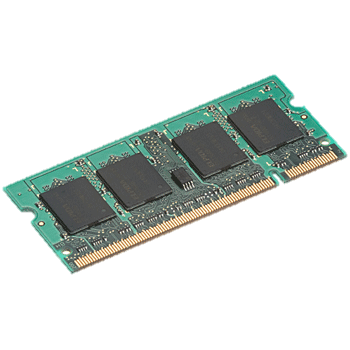 Transformed RDD
lines = spark.textFile(“hdfs://...”)
errors = lines.filter(_.startsWith(“ERROR”))
messages = errors.map(_.split(‘\t’)(2))
messages.persist()
Worker
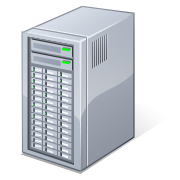 results
tasks
Block 1
Driver
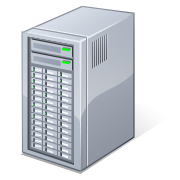 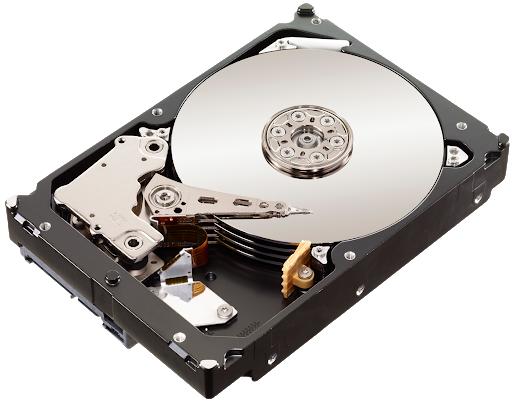 Action
messages.filter(_.contains(“MySQL”)).count
Msgs. 2
messages.filter(_.contains(“HDFS”)).count
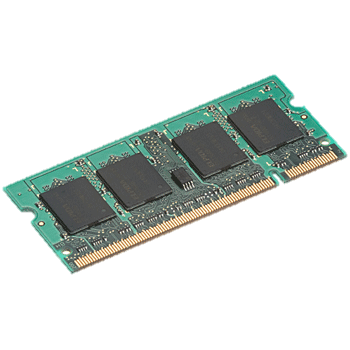 Worker
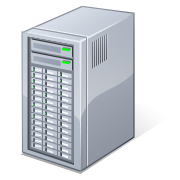 Msgs. 3
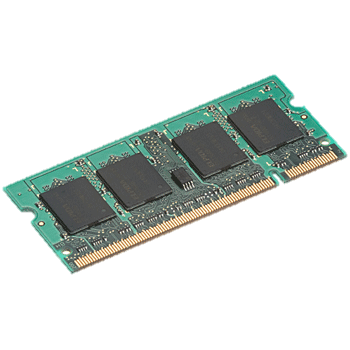 Block 2
Worker
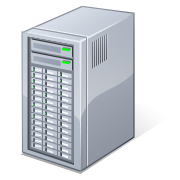 Result: full-text search of Wikipedia in <1 sec (vs 20 sec for on-disk data)
Result: scaled to 1 TB data in 5-7 sec(vs 170 sec for on-disk data)
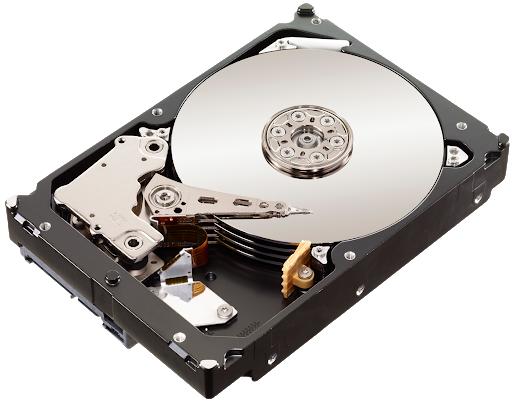 Block 3
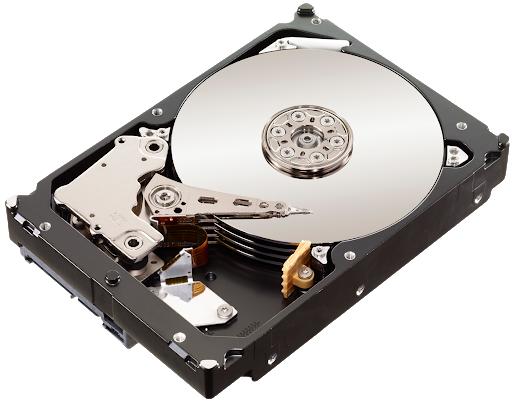 Y. Cheng
GMU CS475 Fall 2021
38
[Speaker Notes: Key idea: add “variables” to the “functions” in functional programming]
Fault recovery
RDDs track the graph of transformations that built them (their lineage) to rebuild lost data
E.g.:
messages = textFile(...).filter(_.contains(“error”))
                        .map(_.split(‘\t’)(2))
HadoopRDD

path = hdfs://…
FilteredRDD

func = _.contains(...)
MappedRDD

func = _.split(…)
Y. Cheng
GMU CS475 Fall 2021
39
Fault recovery
RDDs track the graph of transformations that built them (their lineage) to rebuild lost data
E.g.:
messages = textFile(...).filter(_.contains(“error”))
                        .map(_.split(‘\t’)(2))
HadoopRDD
FilteredRDD
MappedRDD
HadoopRDD

path = hdfs://…
FilteredRDD

func = _.contains(...)
MappedRDD

func = _.split(…)
Y. Cheng
GMU CS475 Fall 2021
40
Fault recovery
RDDs track the graph of transformations that built them (their lineage) to rebuild lost data
E.g.:
messages = textFile(...).filter(_.contains(“error”))
                        .map(_.split(‘\t’)(2))
HadoopRDD
FilteredRDD
MappedRDD
HadoopRDD

path = hdfs://…
FilteredRDD

func = _.contains(...)
MappedRDD

func = _.split(…)
Y. Cheng
GMU CS475 Fall 2021
41
Fault recovery results
Failure happens
Y. Cheng
GMU CS475 Fall 2021
42
Example: PageRank
1. Start each page with a rank of 1
2. On each iteration, update each page’s rank to
Σi∈neighbors ranki / |neighborsi|
links = // RDD of (url, neighbors) pairs
ranks = // RDD of (url, rank) pairs

for (i <- 1 to ITERATIONS) {
  ranks = links.join(ranks).flatMap {
    (url, (links, rank)) =>
      links.map(dest => (dest, rank/links.size))
  }.reduceByKey(_ + _)
}
Y. Cheng
GMU CS475 Fall 2021
43
[Speaker Notes: Name of Page Rank: A name that might reasonably be interpreted as referring to more than one possible meanings (Larry Page)]
Example: PageRank
1. Start each page with a rank of 1
2. On each iteration, update each page’s rank to
Σi∈neighbors ranki / |neighborsi|
RDD[(URL, Seq[URL])]
links = // RDD of (url, neighbors) pairs
ranks = // RDD of (url, rank) pairs

for (i <- 1 to ITERATIONS) {
  ranks = links.join(ranks).flatMap {
    (url, (links, rank)) =>
      links.map(dest => (dest, rank/links.size))
  }.reduceByKey(_ + _)
}
RDD[(URL, Rank)]
RDD[(URL, (Seq[URL],Rank))]
For each neighbor in links emits (URL, RankContrib)
Reduce to RDD[(URL, Rank)]
Y. Cheng
GMU CS475 Fall 2021
44
Join (⨝)
=
⨝
If partitioning doesn’t match, then need to reshuffle to match pairs. Same problem in reduce() for MapReduce.
⨝
Y. Cheng
GMU CS475 Fall 2021
45
Optimizing placement
links & ranks repeatedly joined
Can co-partition them (e.g. hash both on URL) to avoid shuffles
Can also use app knowledge, e.g., hash on DNS name
links = links.partitionBy(         new URLPartitioner())
Links
(url, neighbors)
Ranks0
(url, rank)
join
Contribs0
reduce
Ranks1
join
Contribs2
reduce
Ranks2
.  .  .
Y. Cheng
GMU CS475 Fall 2021
46
Optimizing placement
links & ranks repeatedly joined
Can co-partition them (e.g. hash both on URL) to avoid shuffles
Can also use app knowledge, e.g., hash on DNS name
links = links.partitionBy(         new URLPartitioner())
Links
(url, neighbors)
Ranks0
(url, rank)
join
Contribs0
reduce
Ranks1
join
Contribs2
reduce
Ranks2
Q: Where might we have placed persist()?
.  .  .
Y. Cheng
GMU CS475 Fall 2021
47
Co-partitioning example
Co-partitioning can avoid shuffle on join
But, fundamentally a shuffle on reduceByKey
Optimization: custom partitioner on domain
Y. Cheng
GMU CS475 Fall 2021
48
[Speaker Notes: co-partitioning can avoid shuffle on join
there is a shuffle on reduceByKey
optimization: custom partitioner on domain…]
PageRank performance
* Figure 10a: 30 machines on 54 GB of Wikipedia data computing PageRank
Y. Cheng
GMU CS475 Fall 2021
49
Tradeoff space
Network
bandwidth
Memory
bandwidth
Fine
K-V stores (Dynamo),
Database,
RAMCloud
Best for
transactional
workloads
Granularity
of updates
Best for batch
workloads
HDFS
RDDs
Coarse
Low
High
Write throughput
Y. Cheng
GMU CS475 Fall 2021
50